Notes #8Ch 2-1: Summarizing & Graphing Data
How to Create Bar Graphs
Types of Graphics
Describing Data Graphically.
8 Main Graphs in Statistics
Pie Charts
Bar Graphs
Dot Plots
4. Stem & Leaf Plots (aka.: Stem Plots)
5. Histograms
6. Boxplot
7. Scatter Plot
8. Line Graphs
Graphing Categorical Data
2 types
Pie Charts (Review)
Display categorical data (specifically for nominal data)
Each slice/section represents relative proportion or % of each category out of the total data points.
Per 2 Ch 1 Test M/C Results
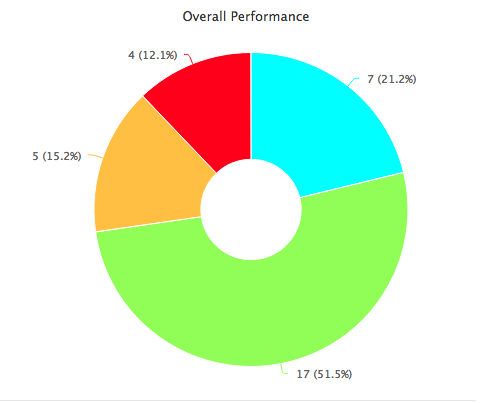 N= 33

Per 2 Avg: 68%
16 /22;
2. Bar Graphs
Use bars of equal width to show frequencies of categorical, or qualitative, data.
 Vertical scale (y-axis) represents frequencies or relative frequencies. 
 (Ex. Number Count, %, Height, Distance, etc… )
Horizontal scale (x-axis) identifies the different nominal data. (Ex. Colors, Race Groups, Grades, etc…)
What are Bar Graphs Good For?
a. Plotting data that spans many months (or days, 
       weeks, or years...)
 Ex. Monthly Rainfall in the Amazon Rainforest
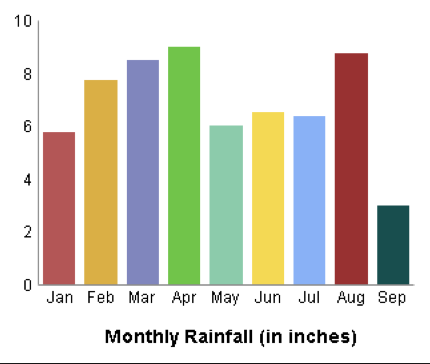 Amount of Rainfall (inches)
b. Data that has really big changes from year to year (or day to day...)
Ex. 1 (Year to Year)
Ex. 2 (Day to Day)
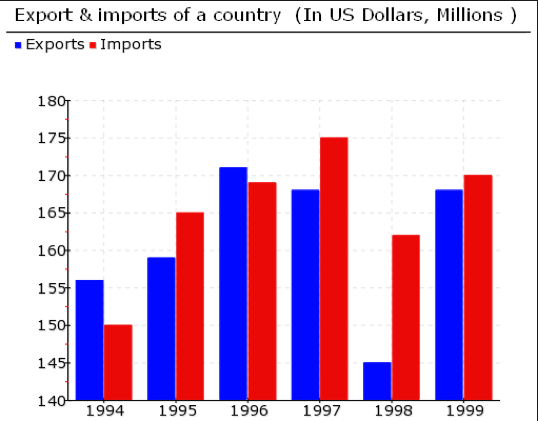 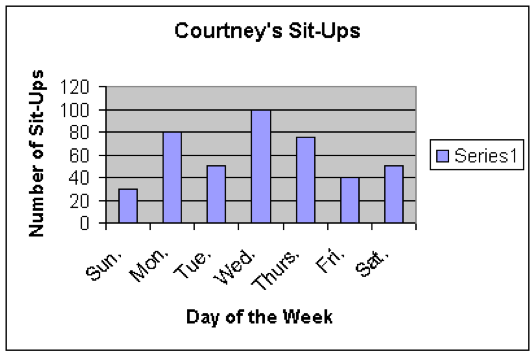 Millions ($)
c. Comparing nominal groups (i,.e. grades, music types, colors, etc…)
 Ex.  “What are the Favorite Types of Music among Students?”
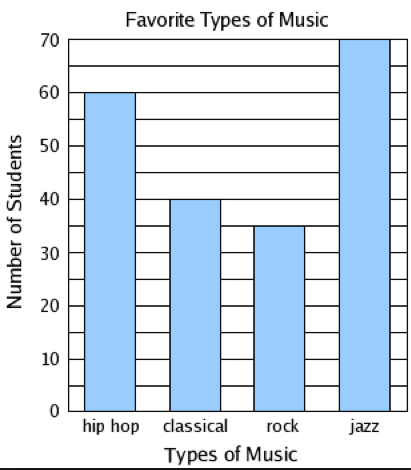 Check List to Making Bar Graphs
5 Steps
Graph Paper
 y-axis
     - Scaling (0 to ?)
     - Determine increments 
      of intervals on the y-axis
        Ex. By 0.5; 1.0s; 2.0s,    
       5.0s,10s, 20s, 100s, etc... 
      -Label & units
3. x-axis
    - Label x-axis
    - Write Nominal Groups    
     - Width of bars consistency
        Ex. 2 to 4 Boxes in width   
4. Title of Graph
5. Key (for multiple bar graphs)
Other Types of Bar Graphs (2 Types)
Pareto Chart
-Bars arranged in descending order according to   frequencies.
Ex.
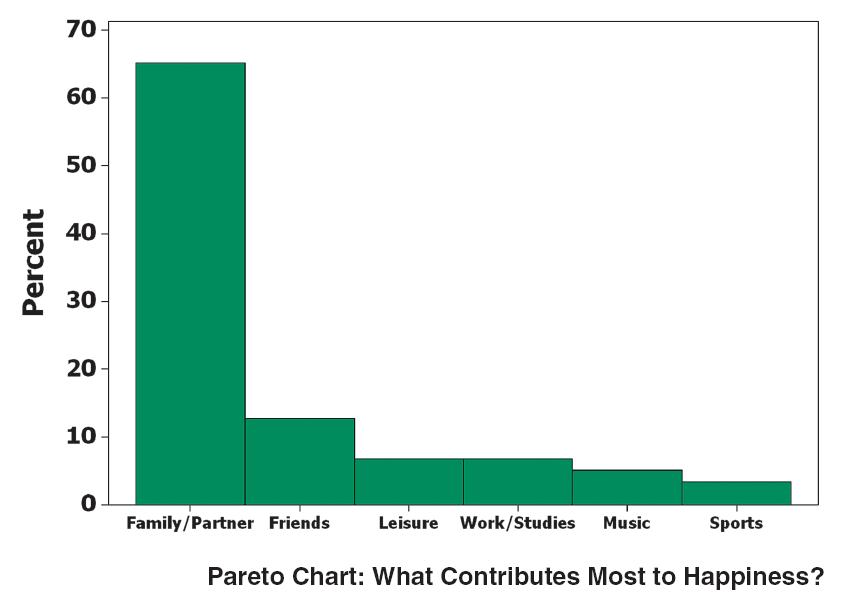 2. Multiple Bar Graph
Has two or more sets of bars 
Used to compare two or more data sets.
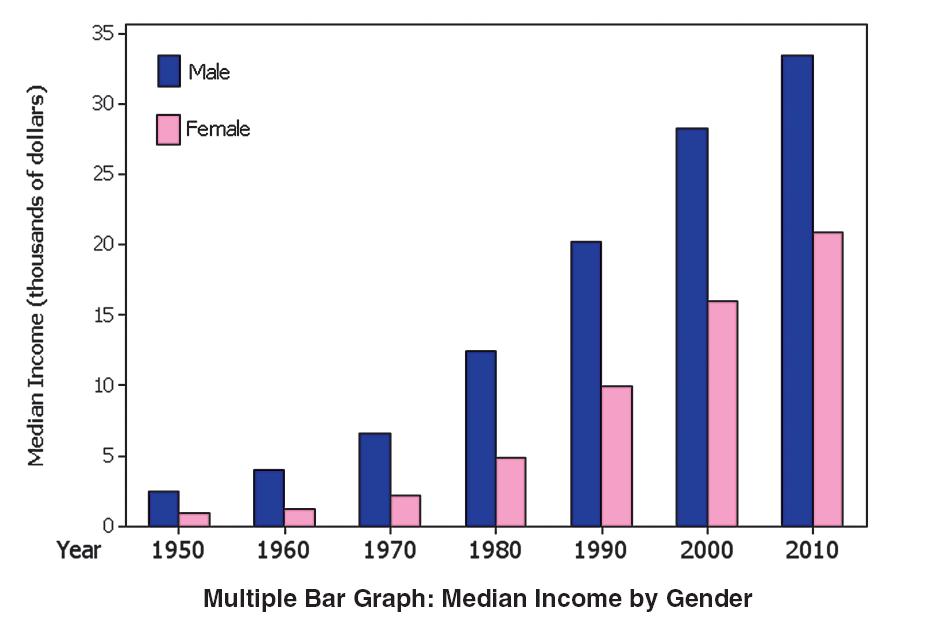 Practicing Problem
Given the data for Ms. Ng’s Stats Class, create a Bar Graph that displays Ch 1 M/C Test (in frequency; # count)
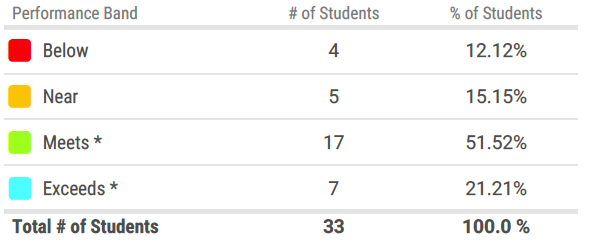